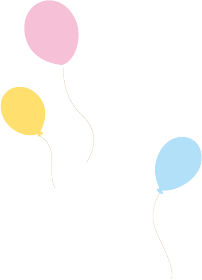 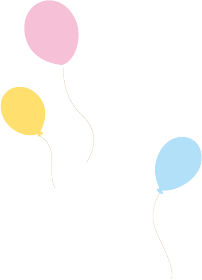 CHÀO MỪNG QUÝ THẦY CÔ VỀ DỰ GIỜ, THĂM LỚP
HOẠT ĐỘNG TRẢI NGHIỆM
SINH HOẠT LỚP
SINH HOẠT CHỦ ĐỀ: HÀNH TRÌNH TRẢI NGHIỆM
Giáo viên: Phạm Thị Hạnh
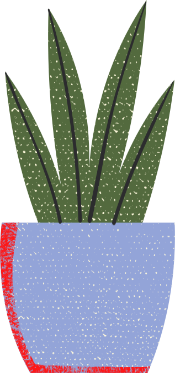 Năm học: 2023-2024
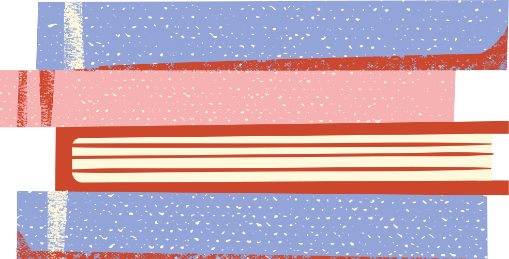 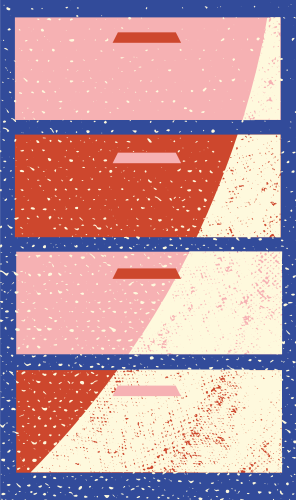